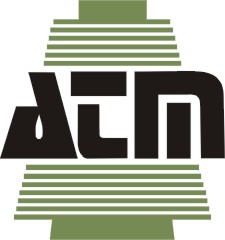 ALLAWASAYA TEXTILE AND FINISHING MILLS LIMITED
CORPORATE BRIEFING SESSION 30TH JUNE 2022
AND 30TH SEPTEMBER 2022
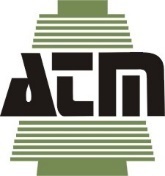 ALLAWASAYA TEXTILE AND FINISHING MILLS LIMITED
PROFILE OF COMPANY
M/s Allawasaya Textile and Finishing Mills Limited is a Public Limited Company ideally located in the Mumtazabad Industrial Area, Vehari Road Multan. It has Share Capital of Rs. 8,000,000/- distributed in Ordinary Shares of Rs.10/- each. The shares are quoted on the Pakistan Stock Exchange Limited (PSX) and being traded at very high market value. It has two Units with the capacity of 46,488 Spindles and produces high quality Polyester Cotton Blended Yarn brand name “Gumbad” with counts ranging from 10 to 40. The Company has installed its own Captive Power Generation Plant having capacity of 4.2 MW for the uninterrupted supply of power to its both the units in order to maintain quality and consistency. It also has a very high tech laboratory to maintain the high quality control. The Company employs almost 900 employees. The Company is quite successfully maintaining its ISO 9001:2015 Certification of Quality Management System, ISO 14001:2015 Certification for Environmental Management System and GRS (Global Recycled Standard) Certification.
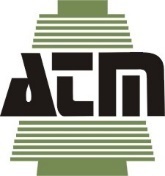 ALLAWASAYA TEXTILE AND FINISHING MILLS LIMITED
STRATEGIC/ OPERATIONAL DEVELOPMENTS

The Company is planning for addition of 5,160 more Spindles to improve the economies of scales. This will help to improve the viability of operations of the Company. The total Spindles will become 51,488.
The Financial Highlights of the Company for the year ending 30th June 2022 are as follows:
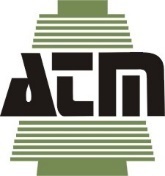 ALLAWASAYA TEXTILE AND FINISHING MILLS LIMITED
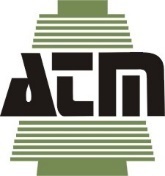 ALLAWASAYA TEXTILE AND FINISHING MILLS LIMITED
The Financial Highlights of the Company for the quarter ending 30th September 2022 are as follows:
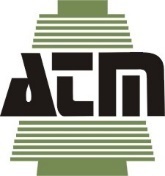 ALLAWASAYA TEXTILE AND FINISHING MILLS LIMITED
FUTURE OUTLOOK
 
During the prevailing second quarter, demand of Yarn is less as compared to first quarter which is mainly due to economy slows down and recession in the world. Further the higher costs of fuel and power, increase in markup rates and devaluation of Pak Rupee also have its negative impacts on viability of the Company. We hope that market conditions will improve and will become stable in coming days enabling us to earn better profit margins for our shareholders.
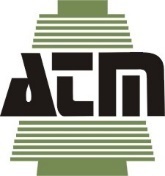 ALLAWASAYA TEXTILE AND FINISHING MILLS LIMITED
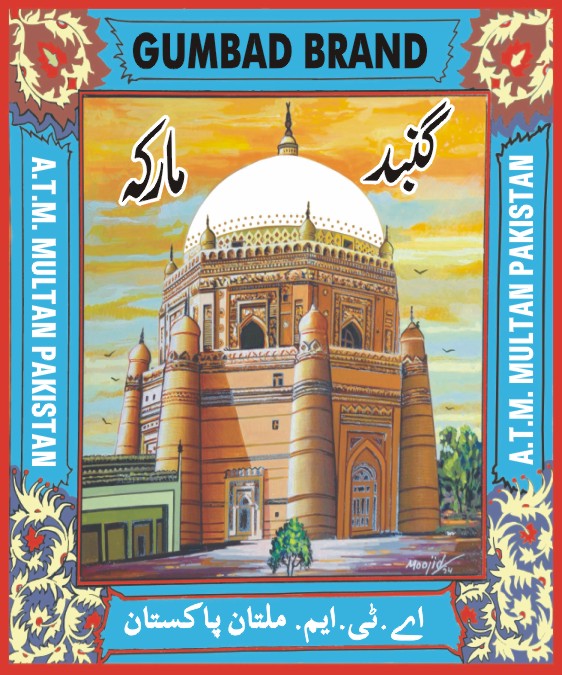 QUESTIONS & ANSWERS
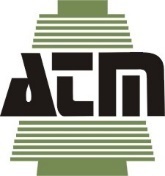 ALLAWASAYA TEXTILE AND FINISHING MILLS LIMITED
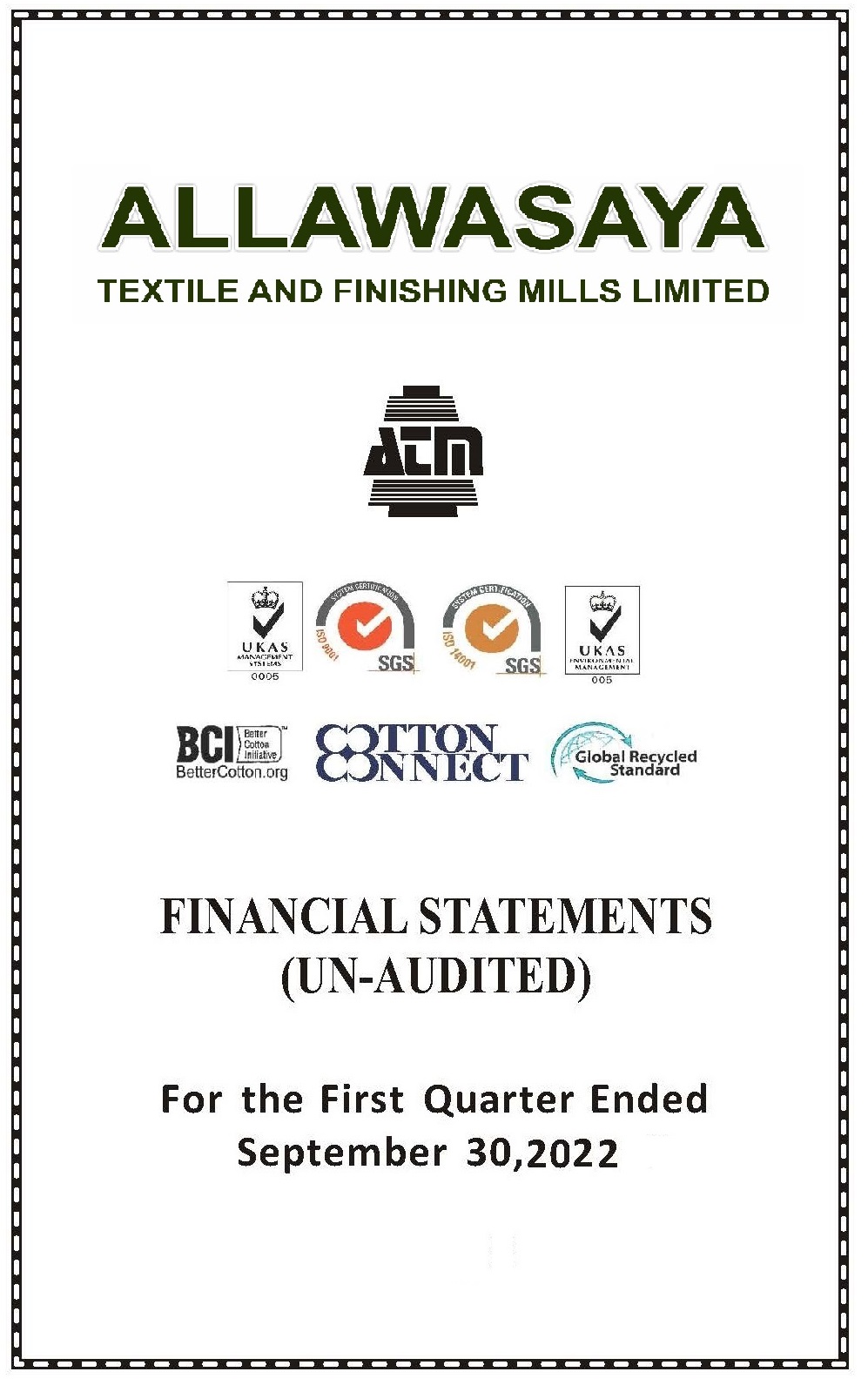 CONCLUSION OF SESSION 

THANK YOU